①
I play soccer.
We play soccer too.
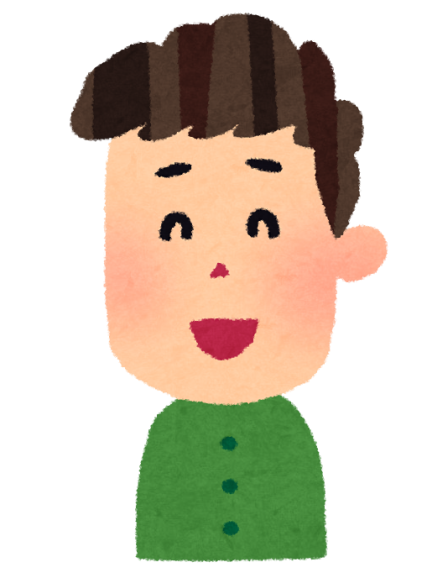 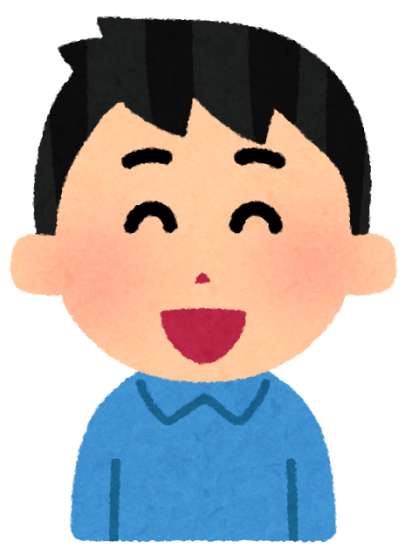 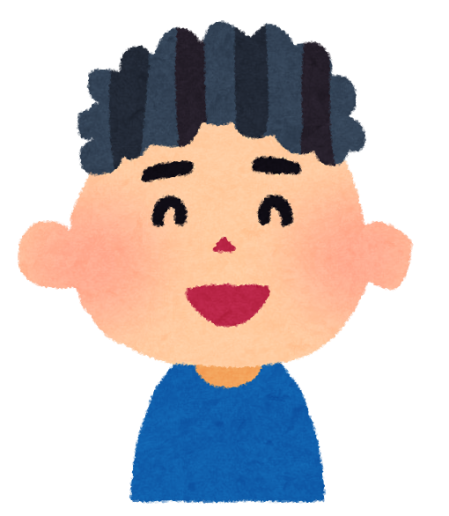 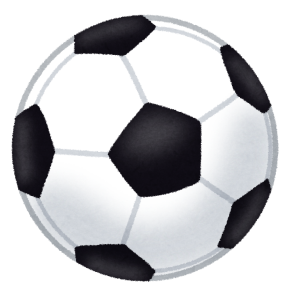 ②
You play soccer.
He plays soccer too.
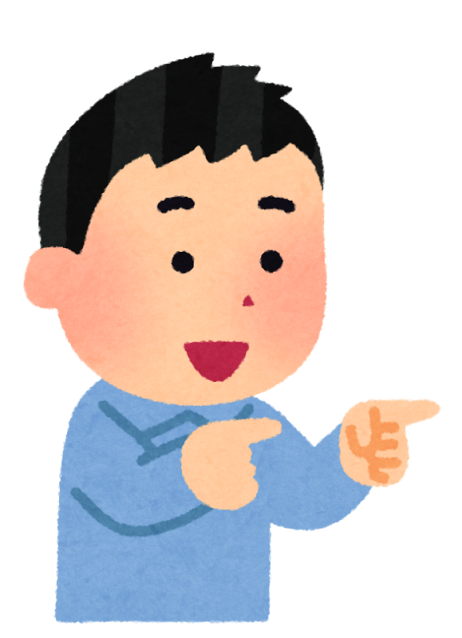 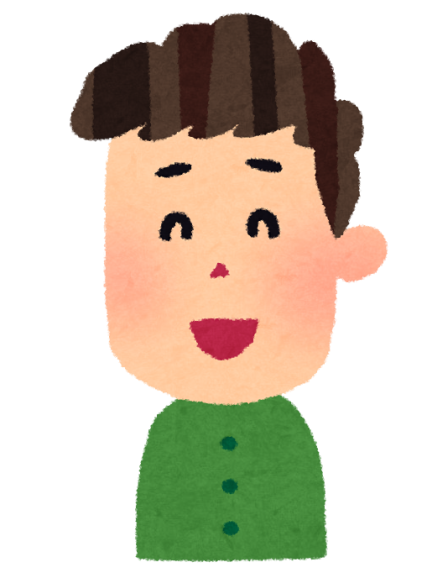 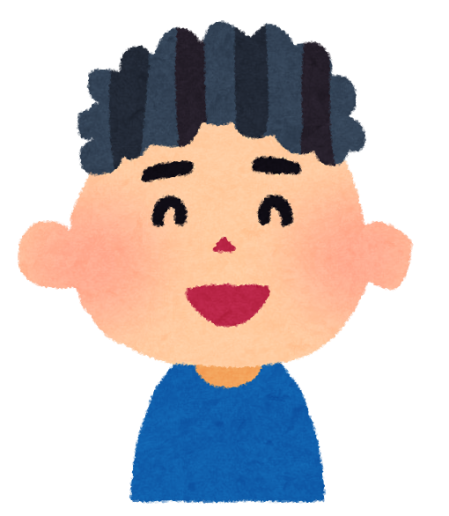 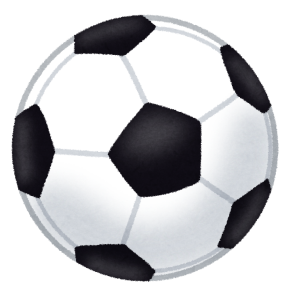 ③
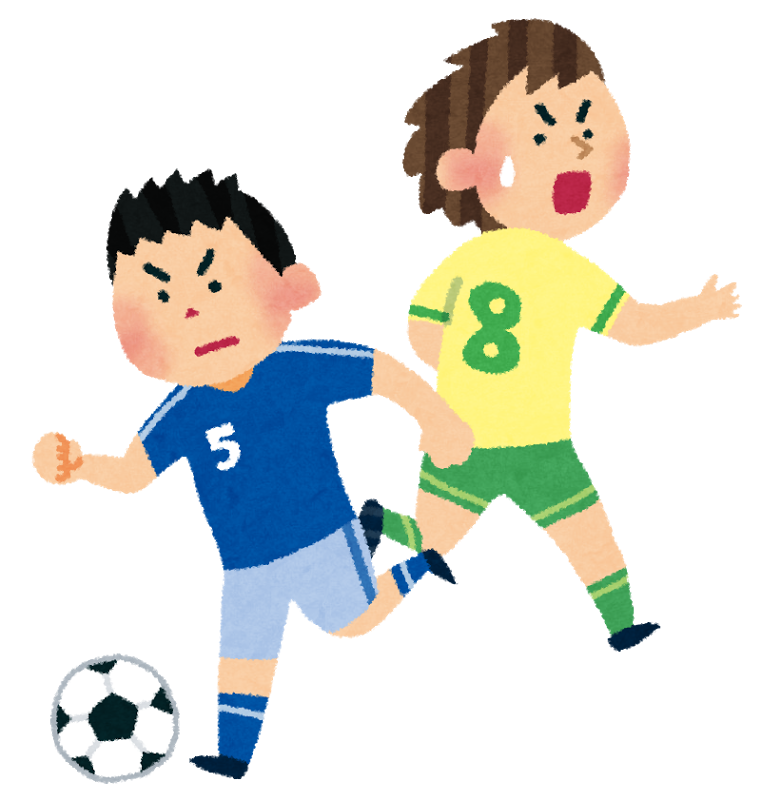 They play soccer.
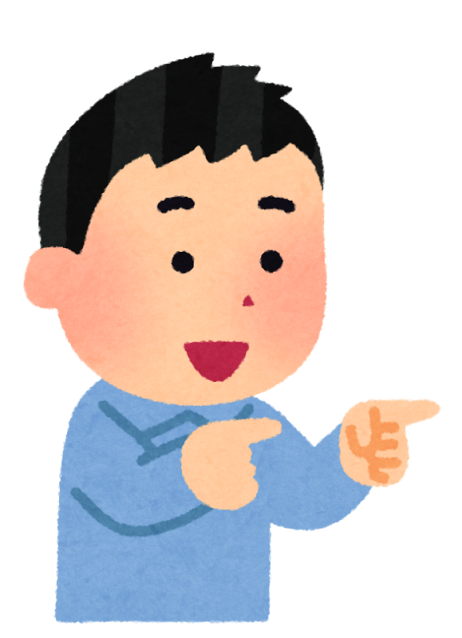 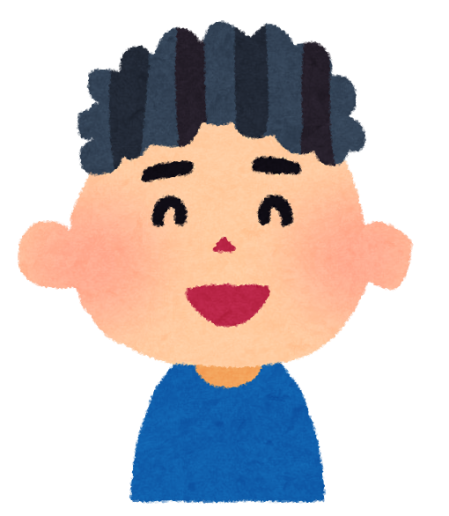 ④
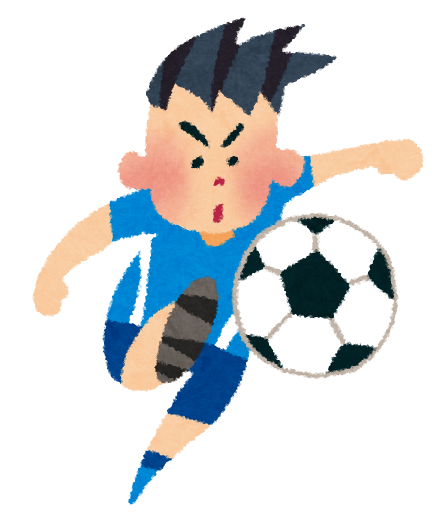 Masao plays soccer .
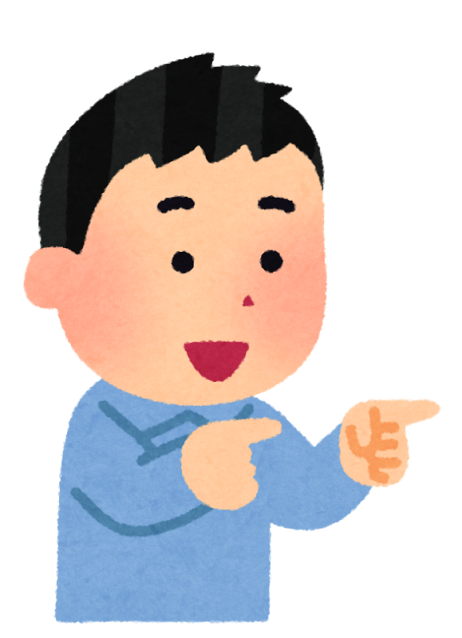 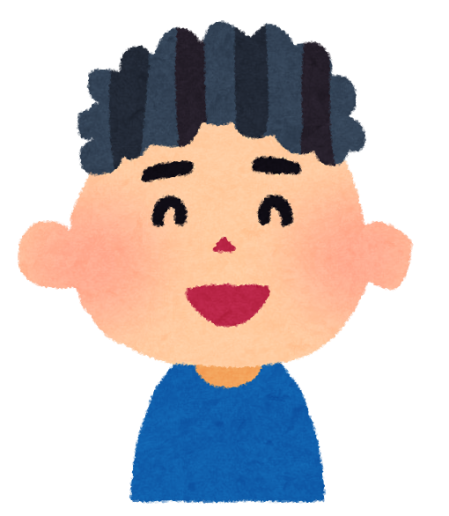 Question

　一般動詞に“s”がつく
　ときのルールは何？
Answer

　主語が
  「わたし」「あなた」以外で、
　単数（１人）のとき
   →一般動詞に“s”がつく
①
１人称「わたし」
I play soccer.
We play soccer too.
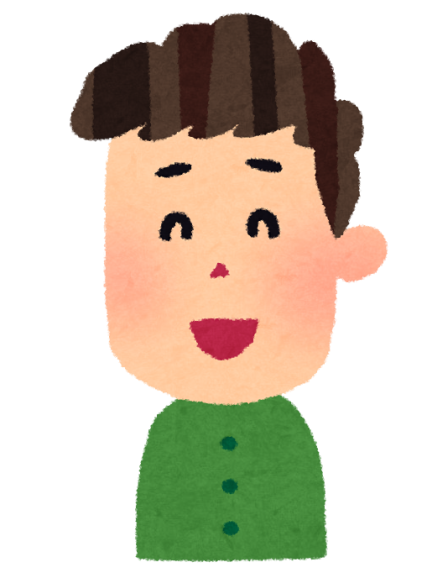 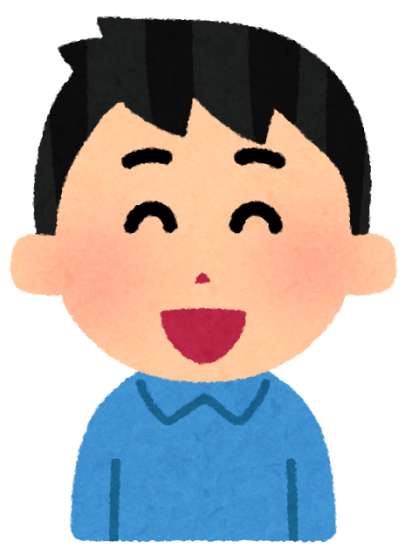 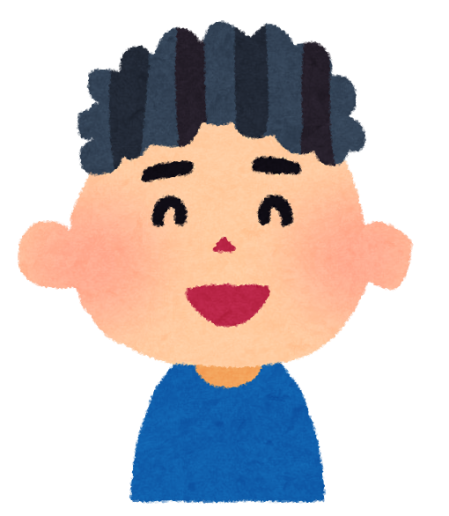 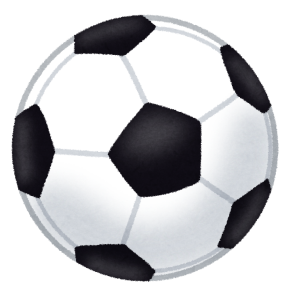 ②
２人称「あなた」
You play soccer.
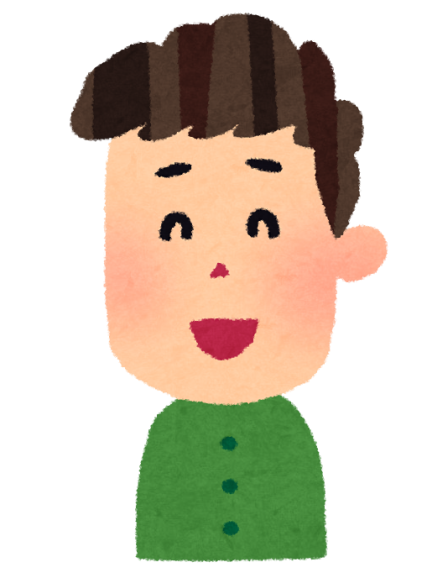 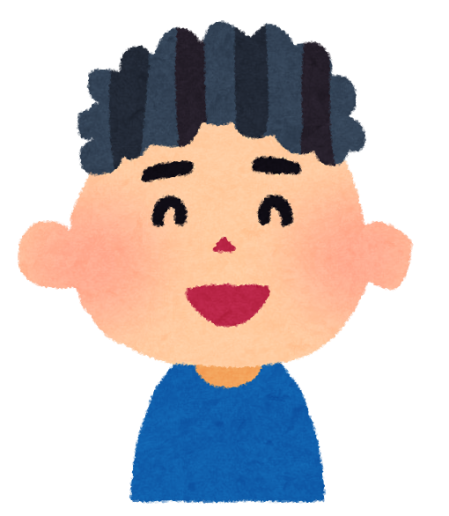 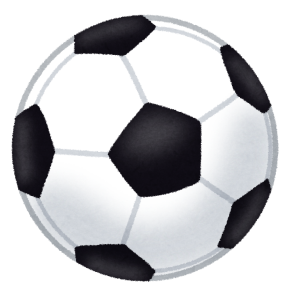 ③
３人称「わたし」「あなた」以外
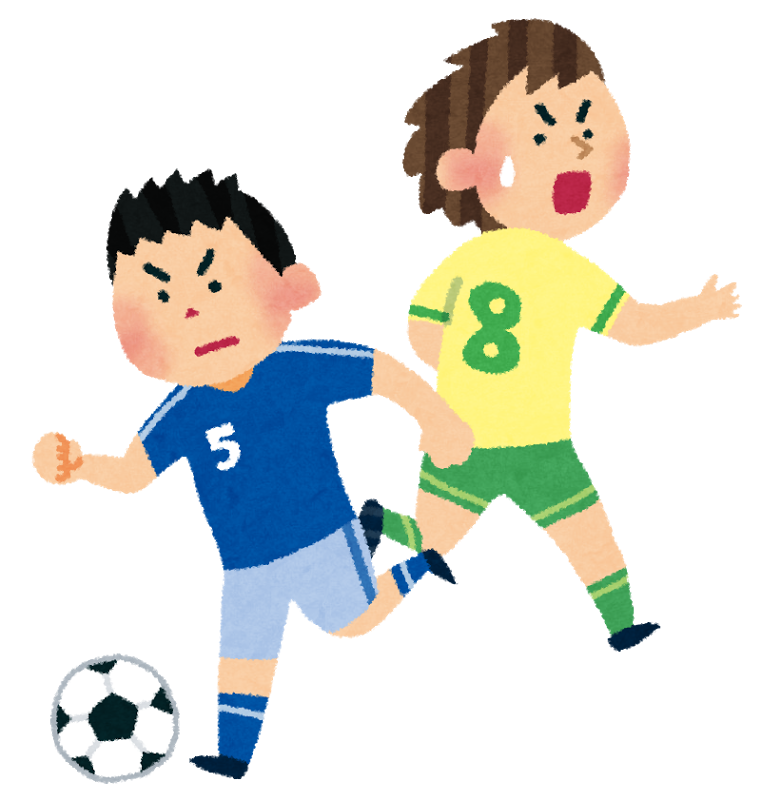 They play soccer.
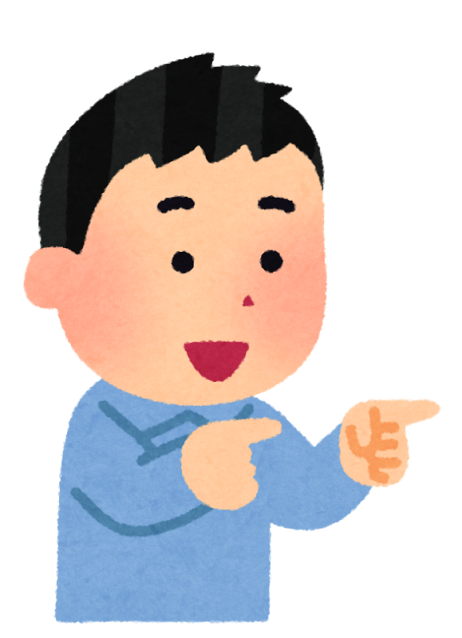 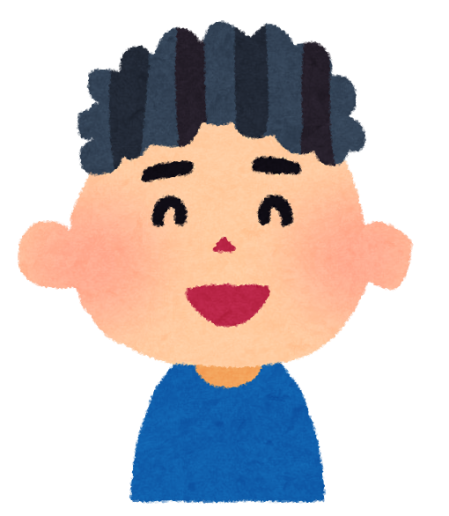 ④
３人称単数
「わたし」「あなた」以外で、１人
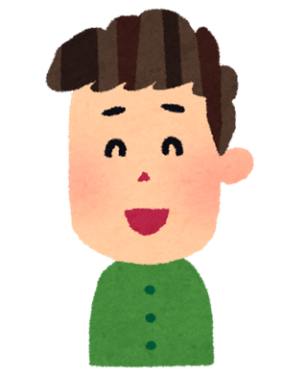 Masao plays soccer .
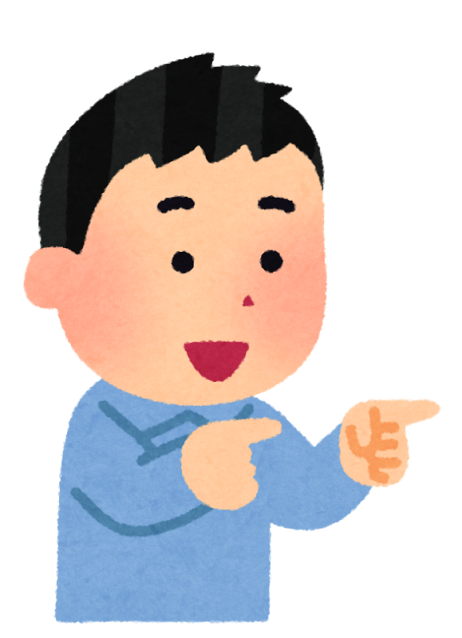 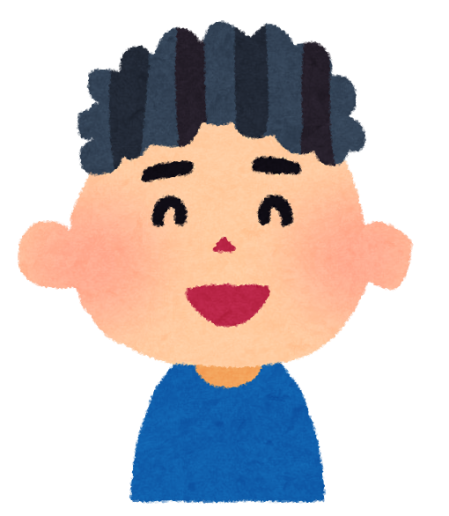 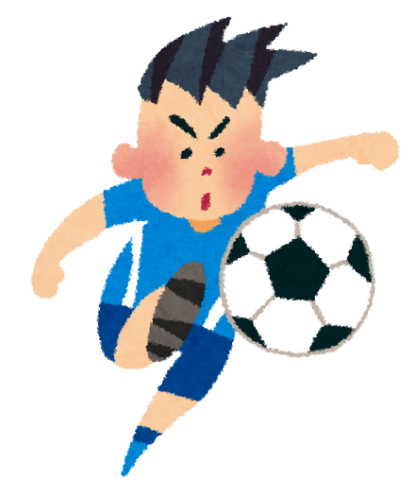 He plays soccer too.
<Today’s point>
  一般動詞に“s”がつくとき

Masao plays soccer .

　　主語が「わたし」「あなた」以外で、
　　　　　単数（１人）のとき
　　　　　　　　　　　　＝３人称単数